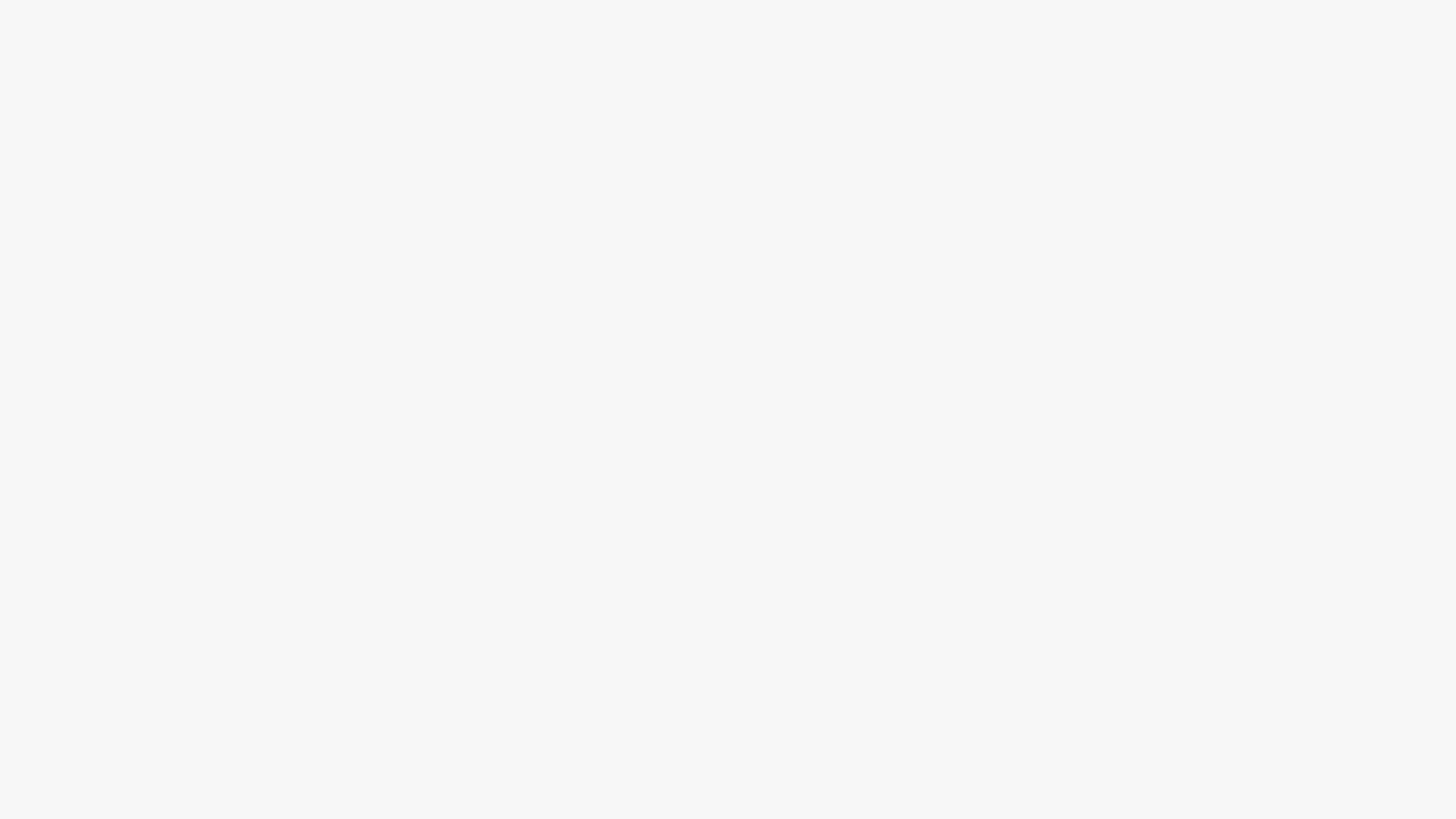 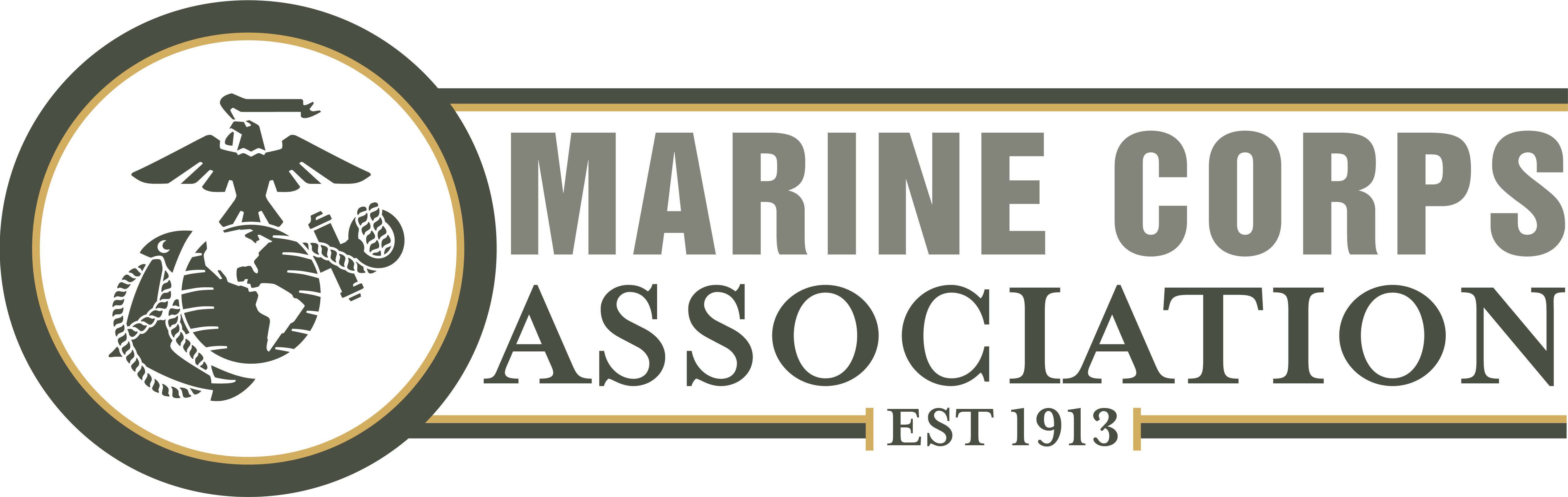 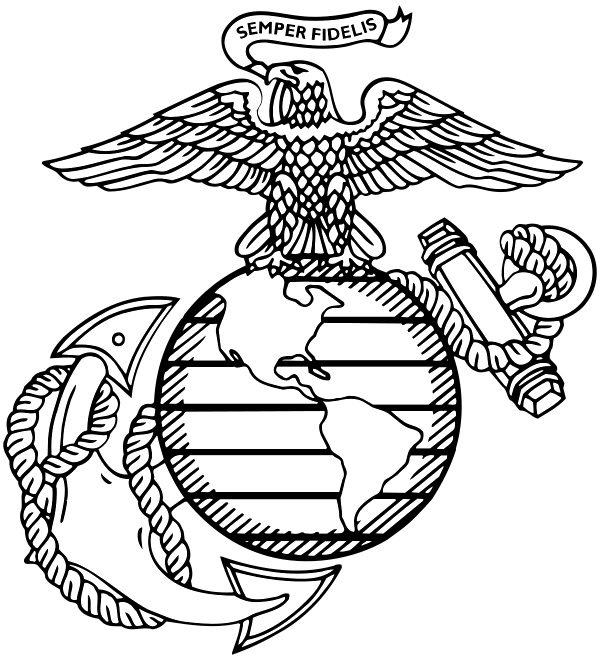 Financial Mid-Year Report 
Summer Session 2022
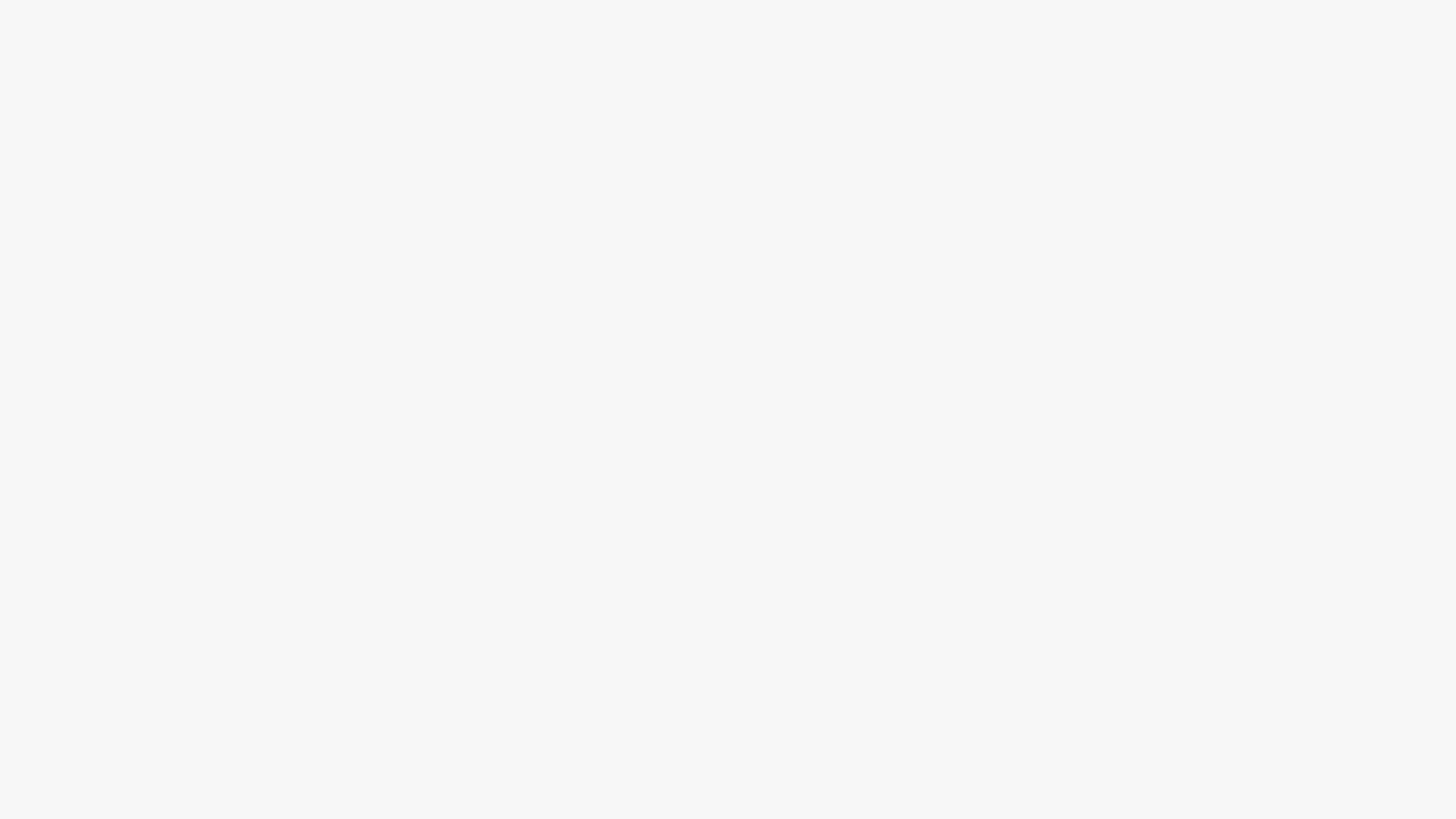 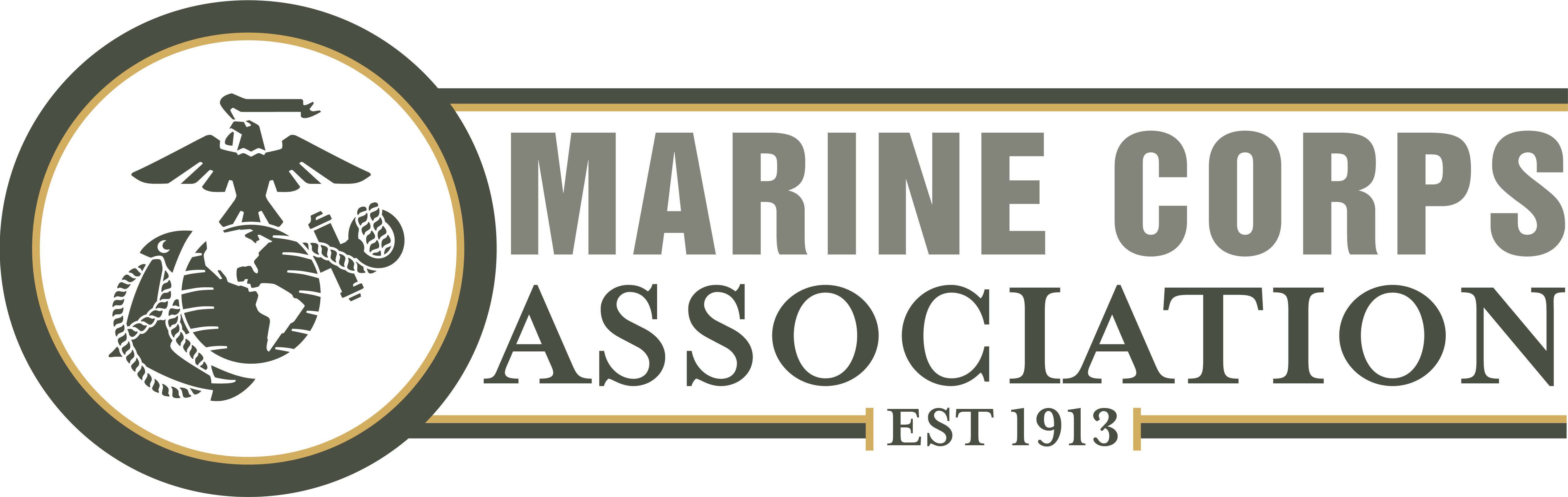 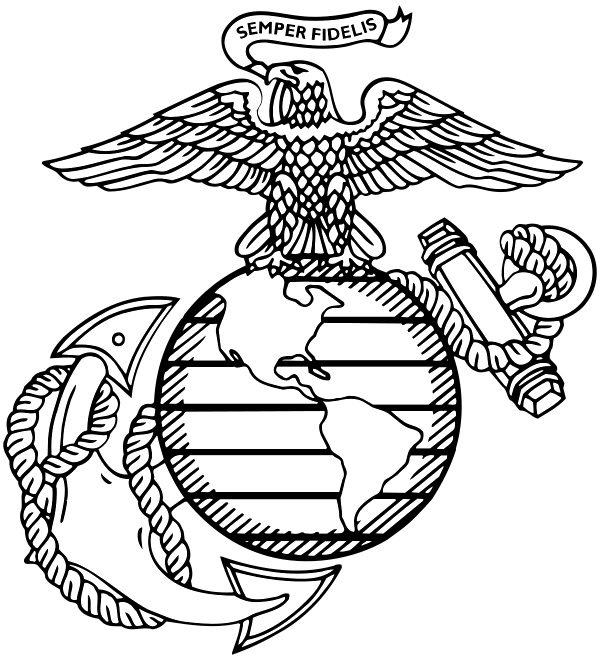 MCAF Actual Result vs Goal as of June 30, 2022